Порядок доступа к государственным информационным системам Самарской области
Регистрация на портале 
ГОСУСЛУГИ
Абрамова Н.М., учитель информатики  ГБОУ СОШ пос. Красный Строитель
Для регистрации необходимы
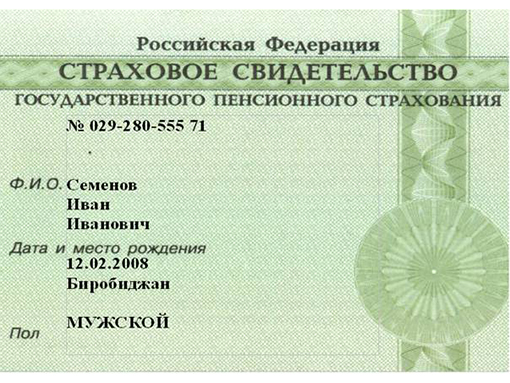 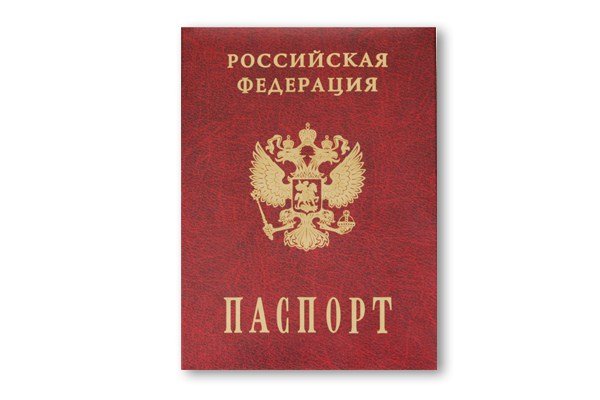 Телефон
Телефон
Выход в Интернет
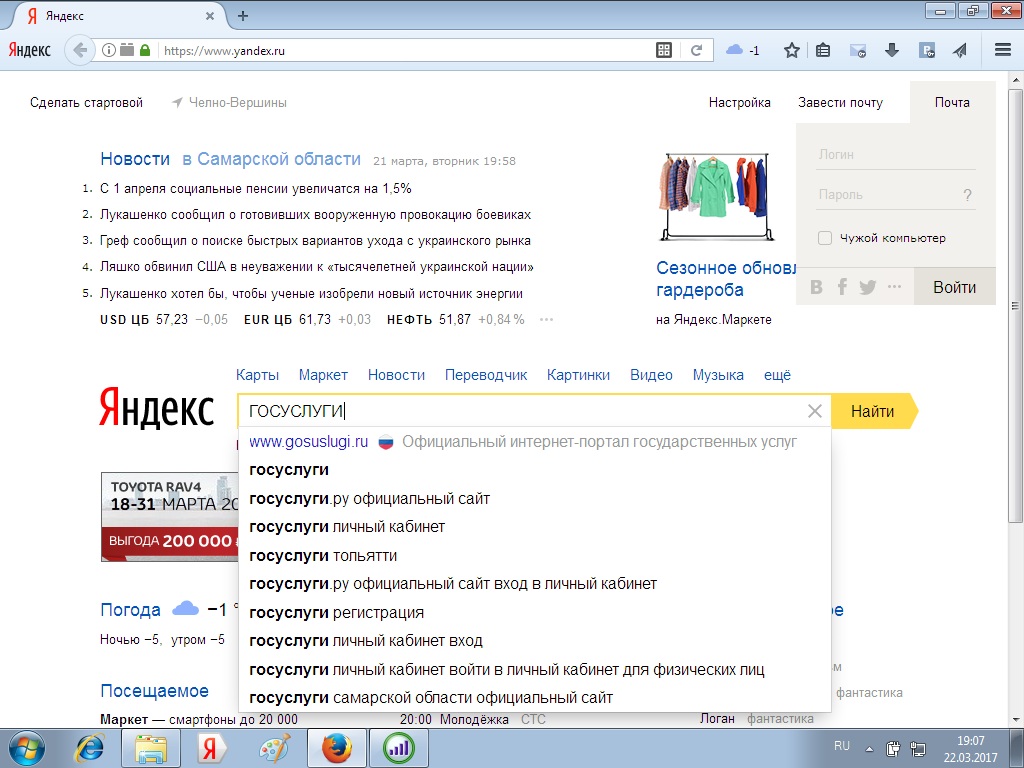 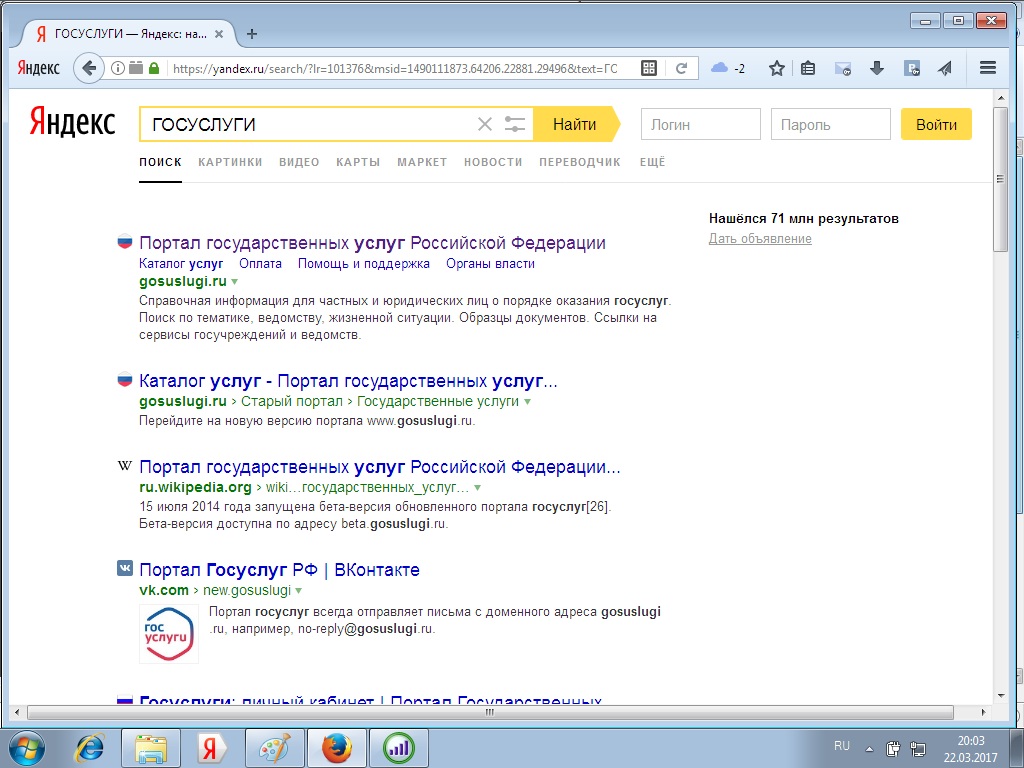 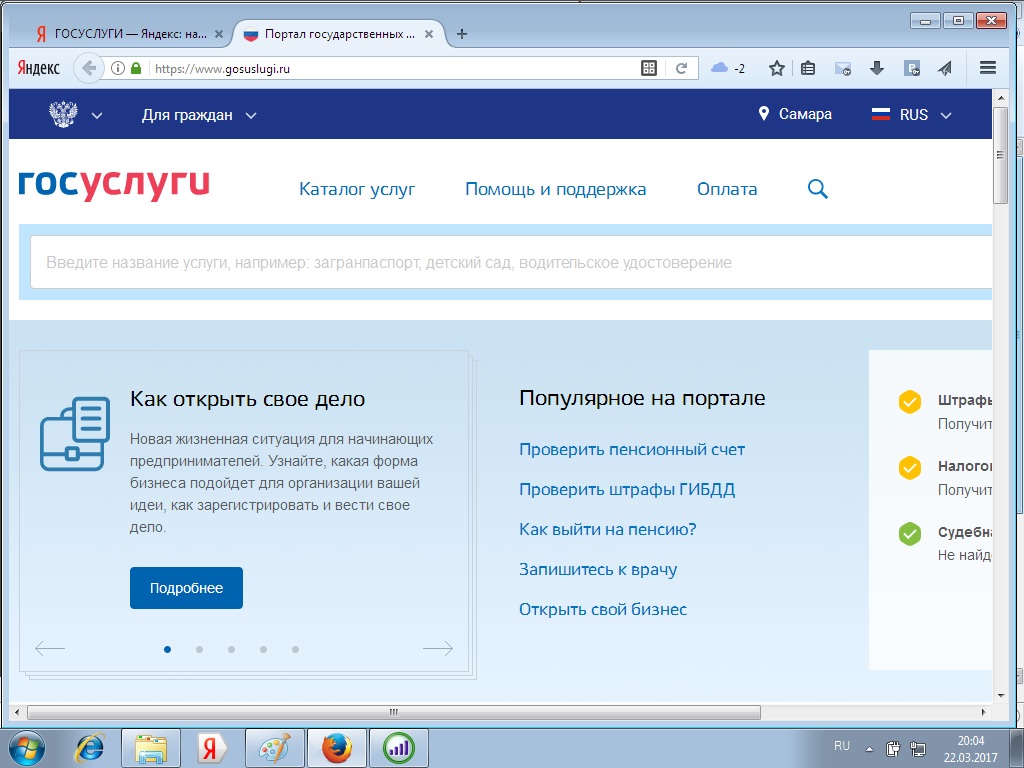 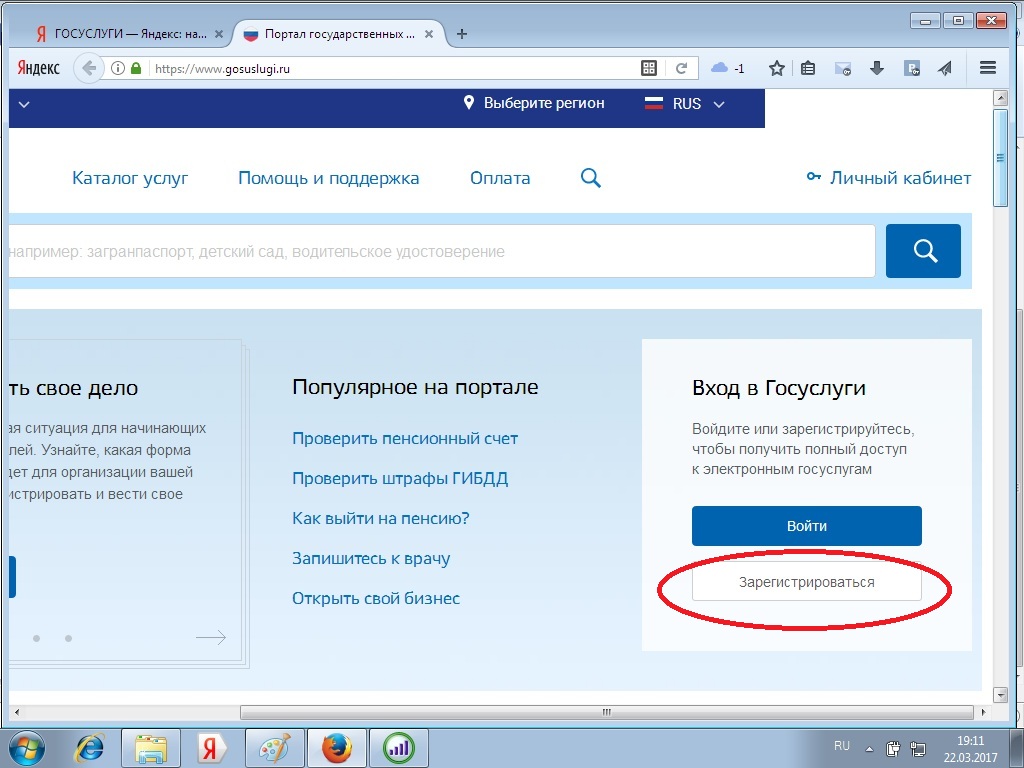 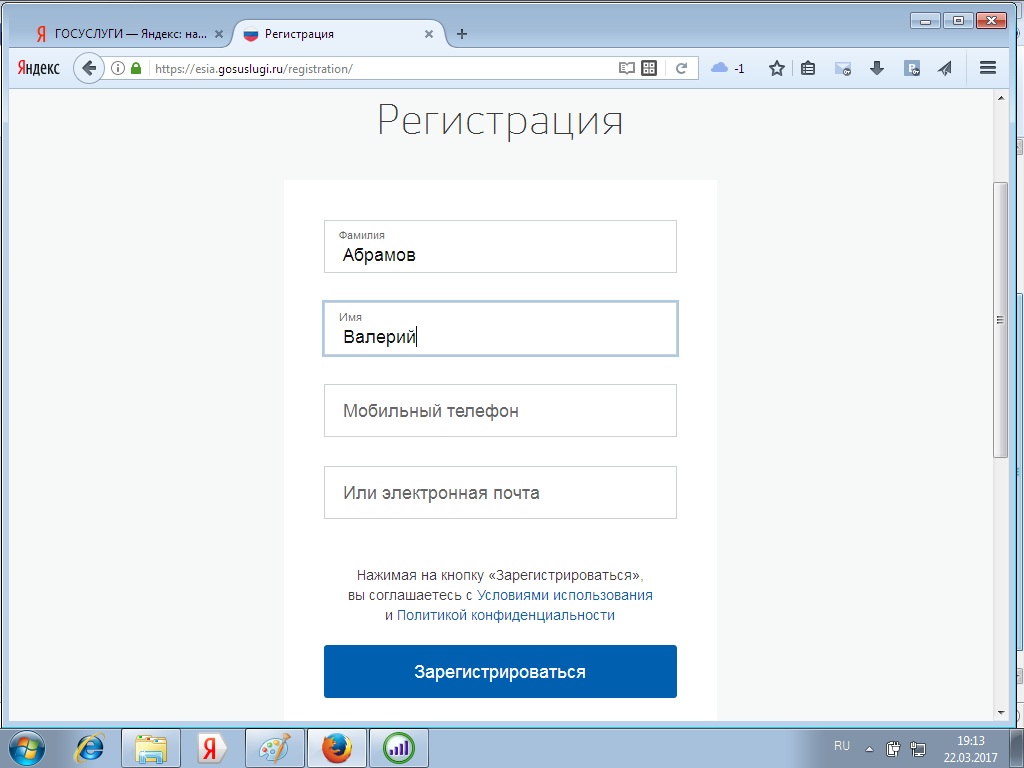 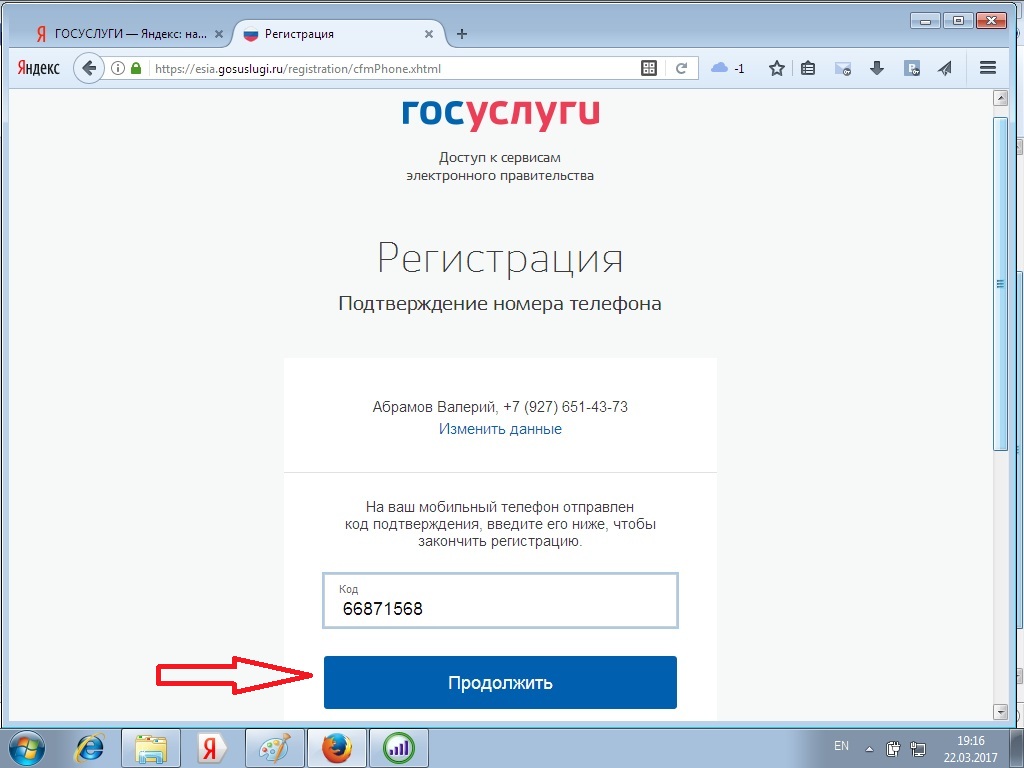 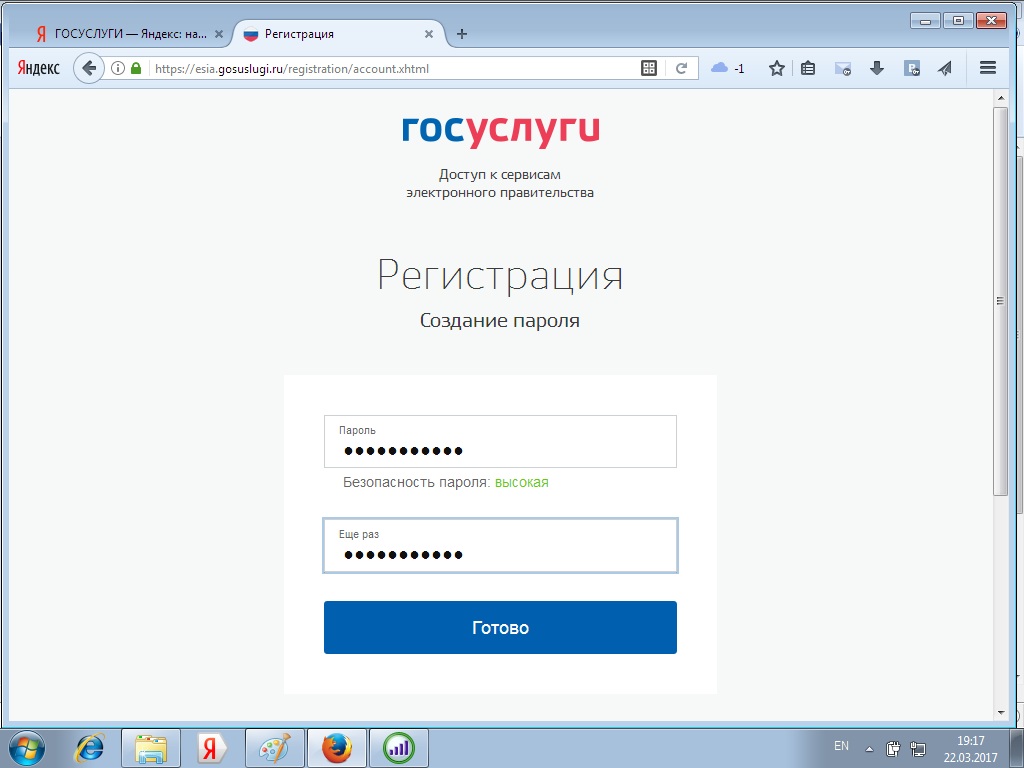 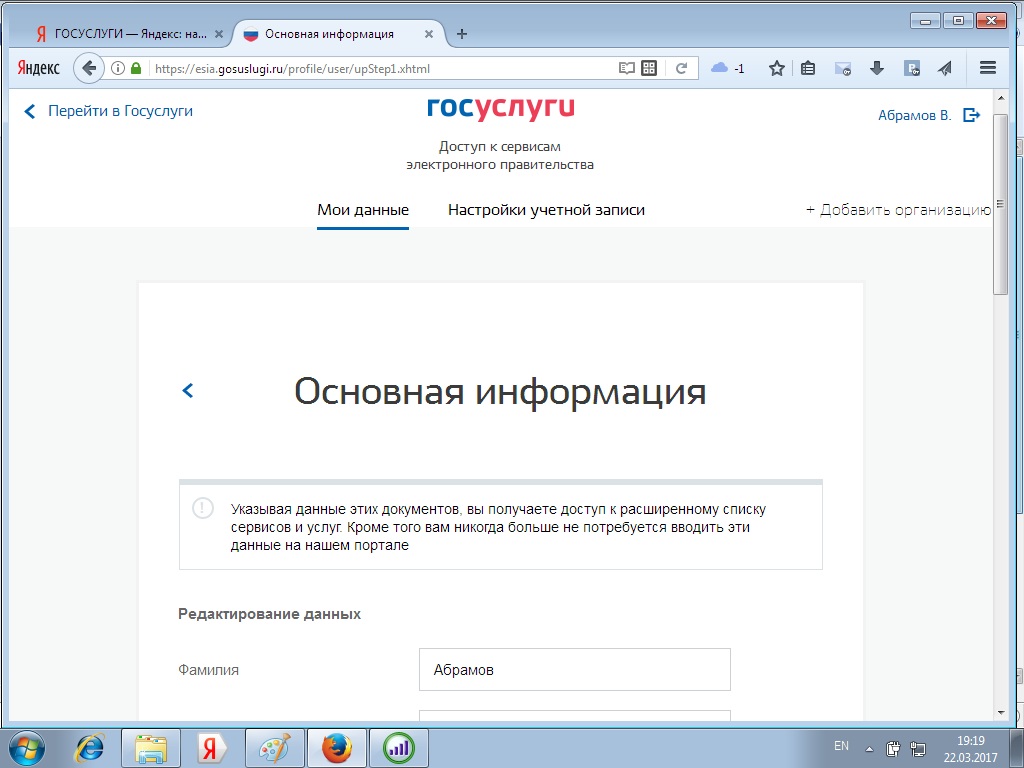 .
.
.
.
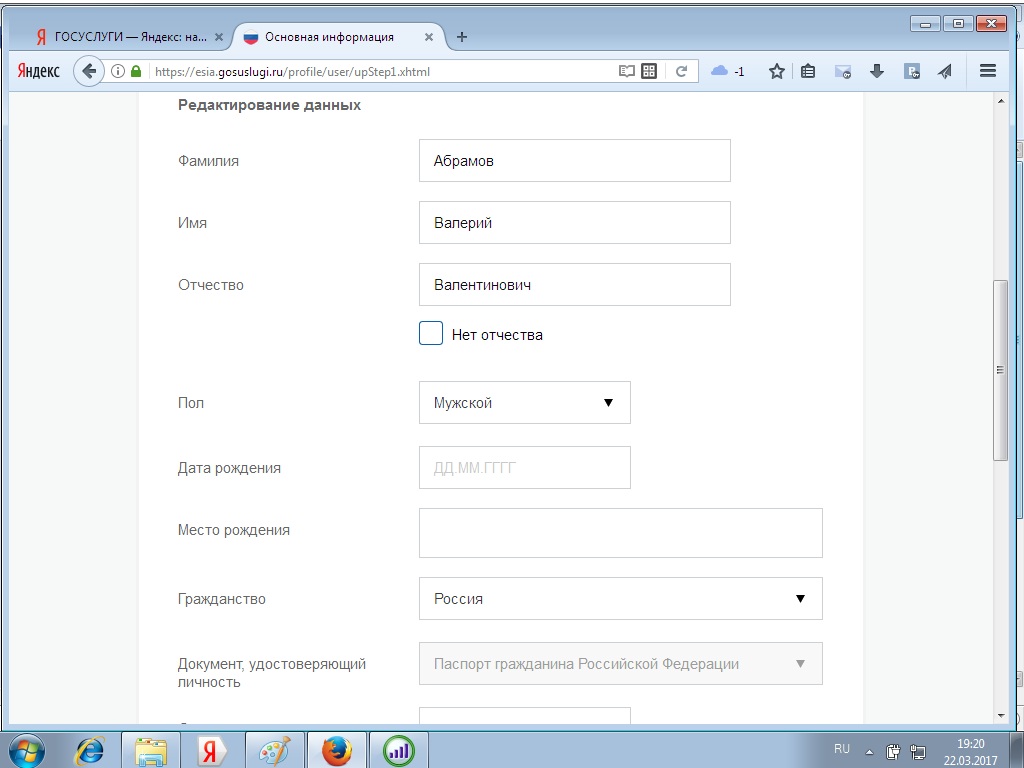 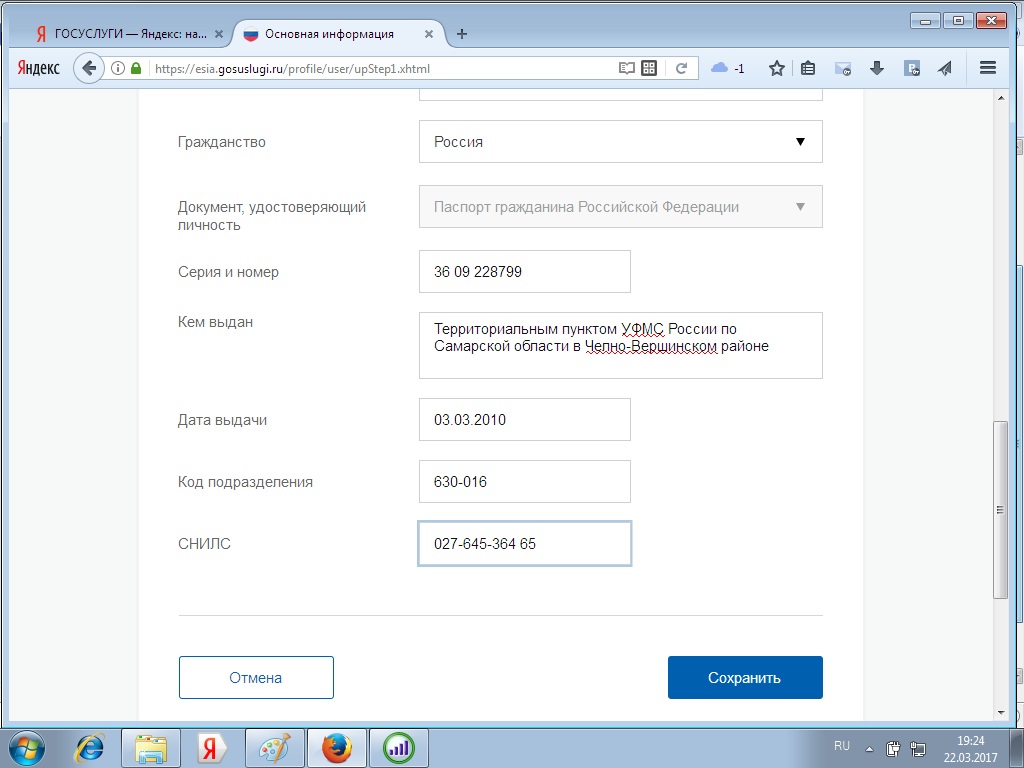 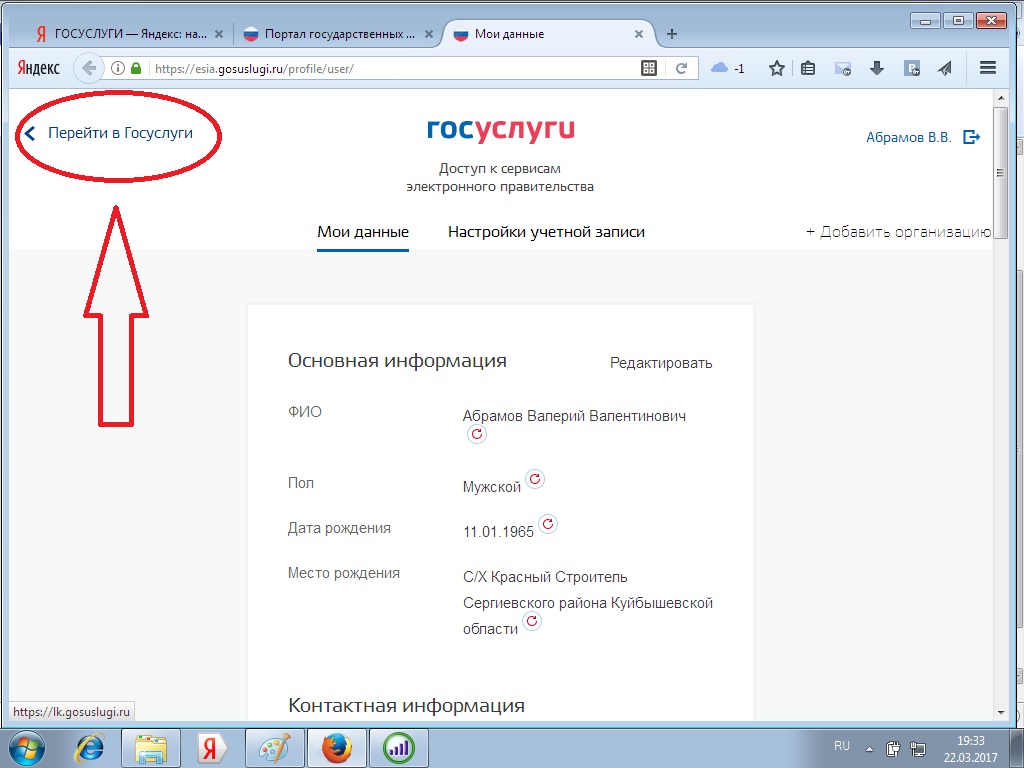 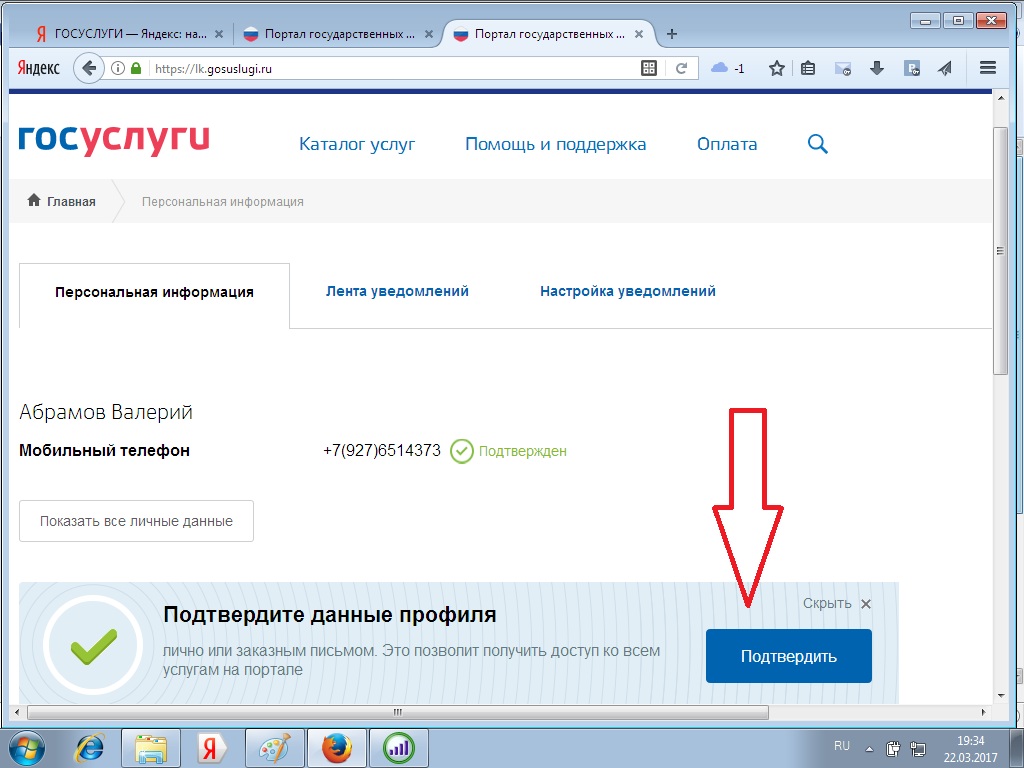 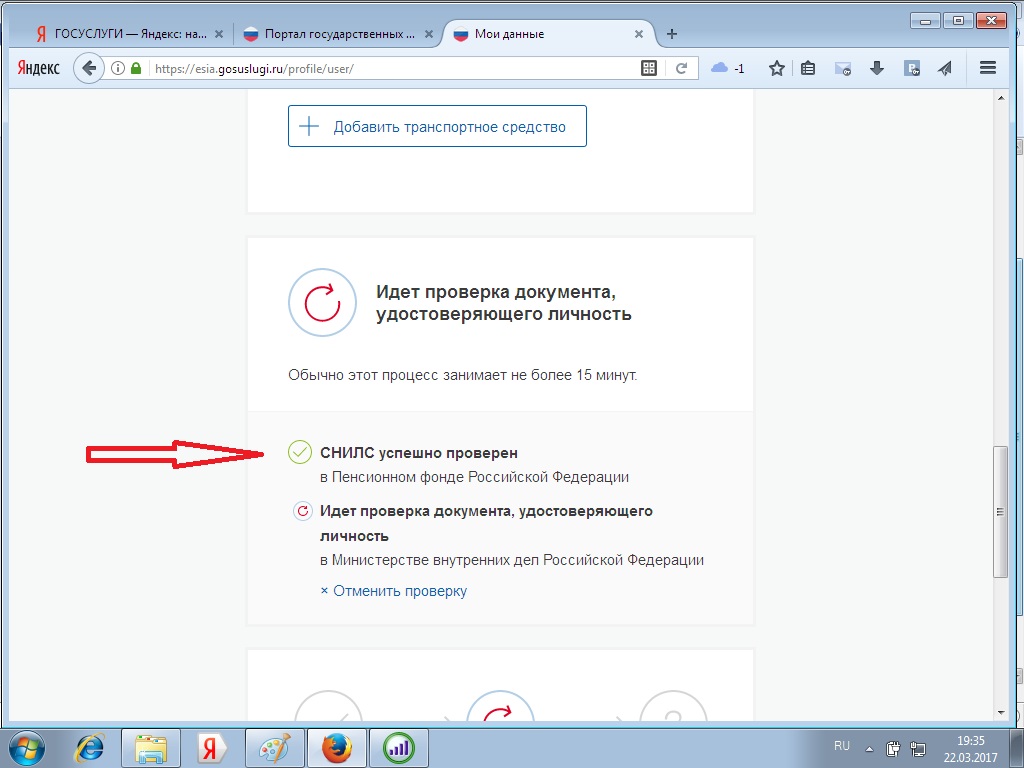 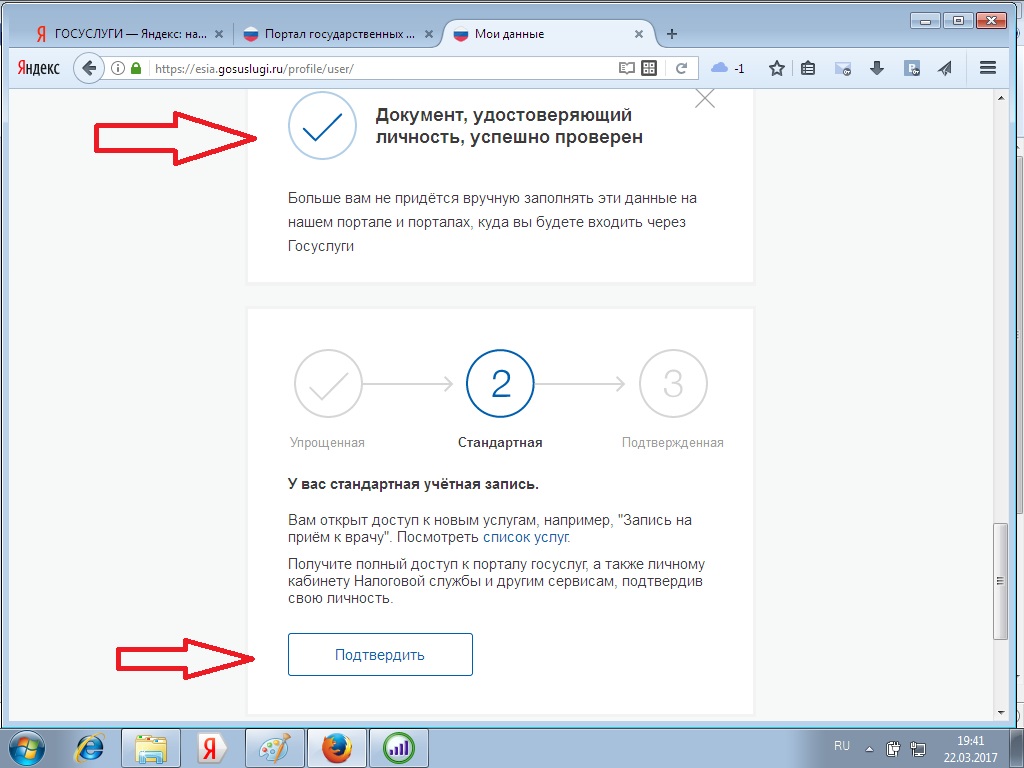 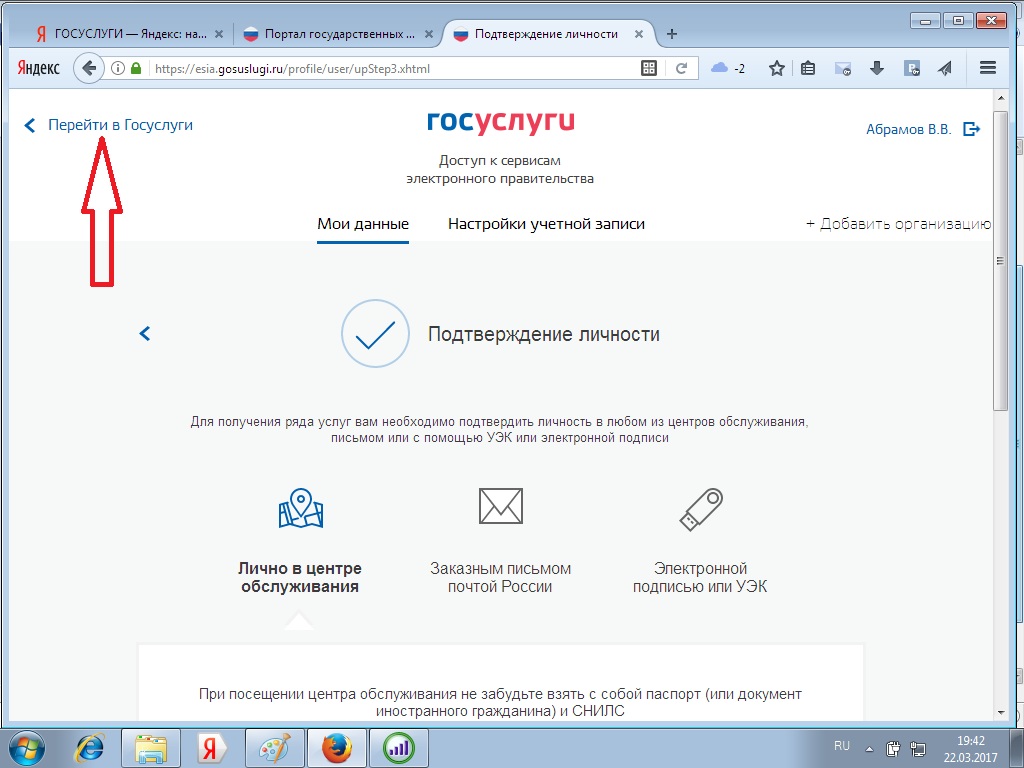 Подтверждение личности
Управление социальной защиты населения администрации муниципального района Челно-Вершинский

с.Челно-Вершины, ул. Советская, 12
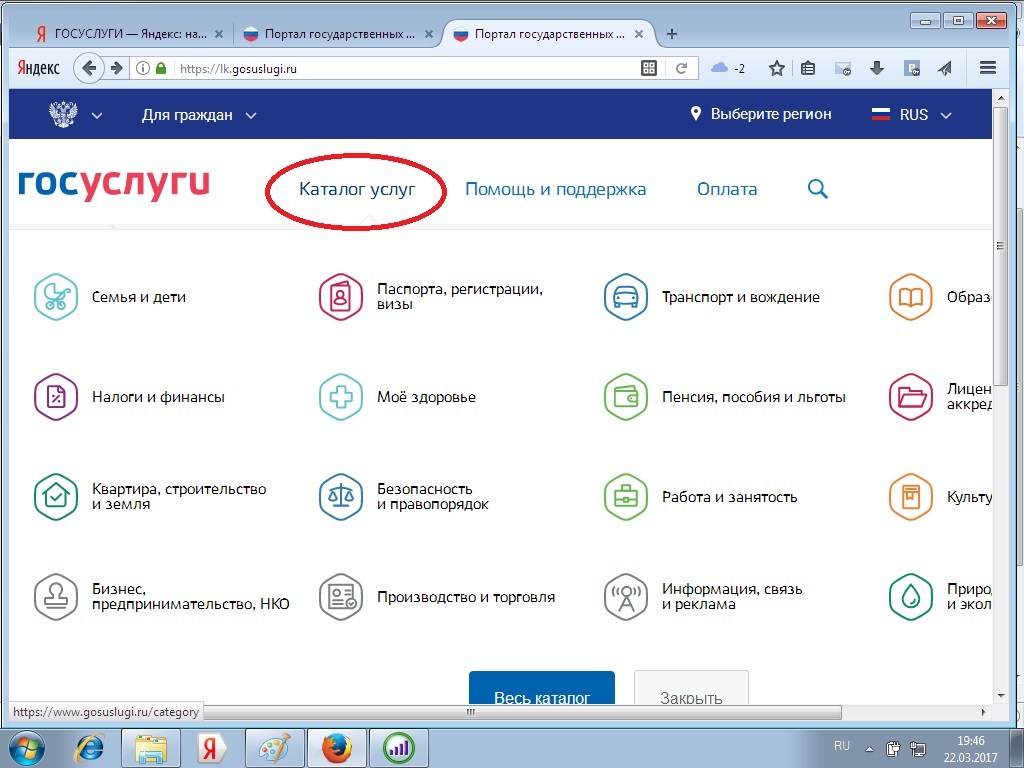 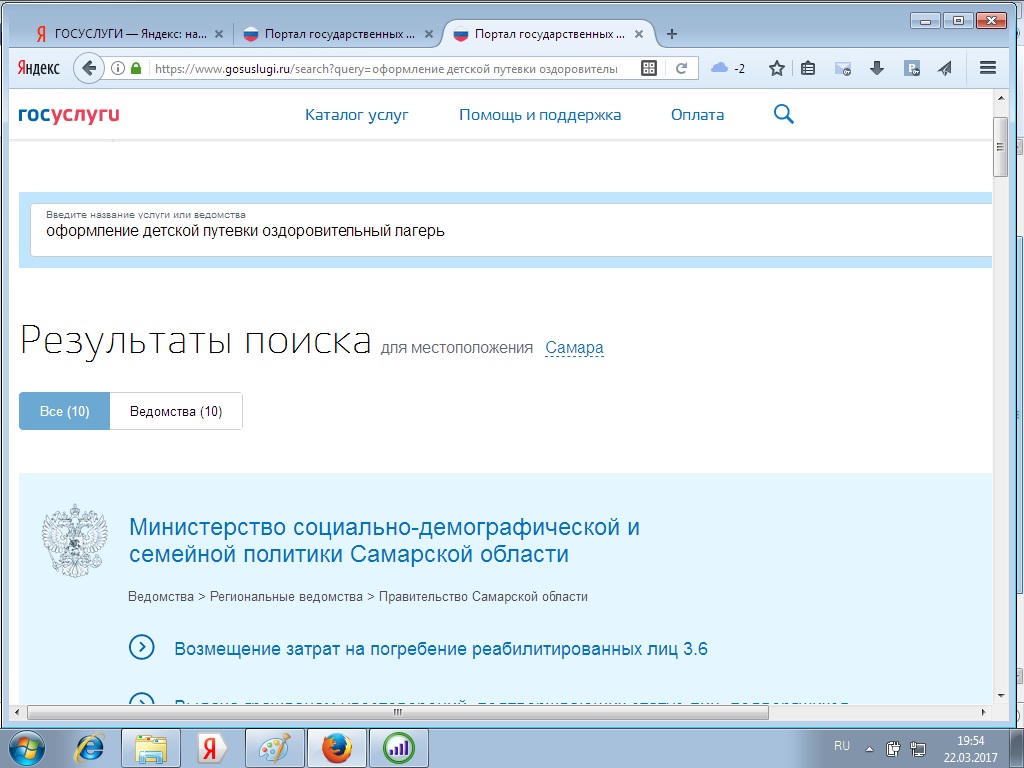 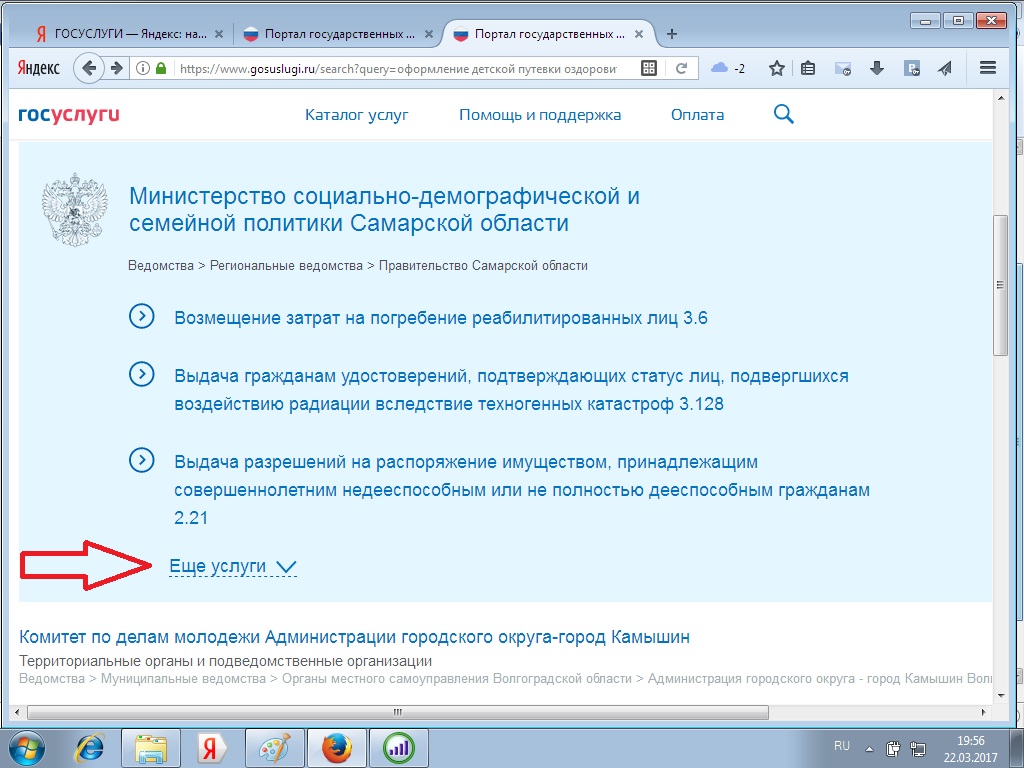 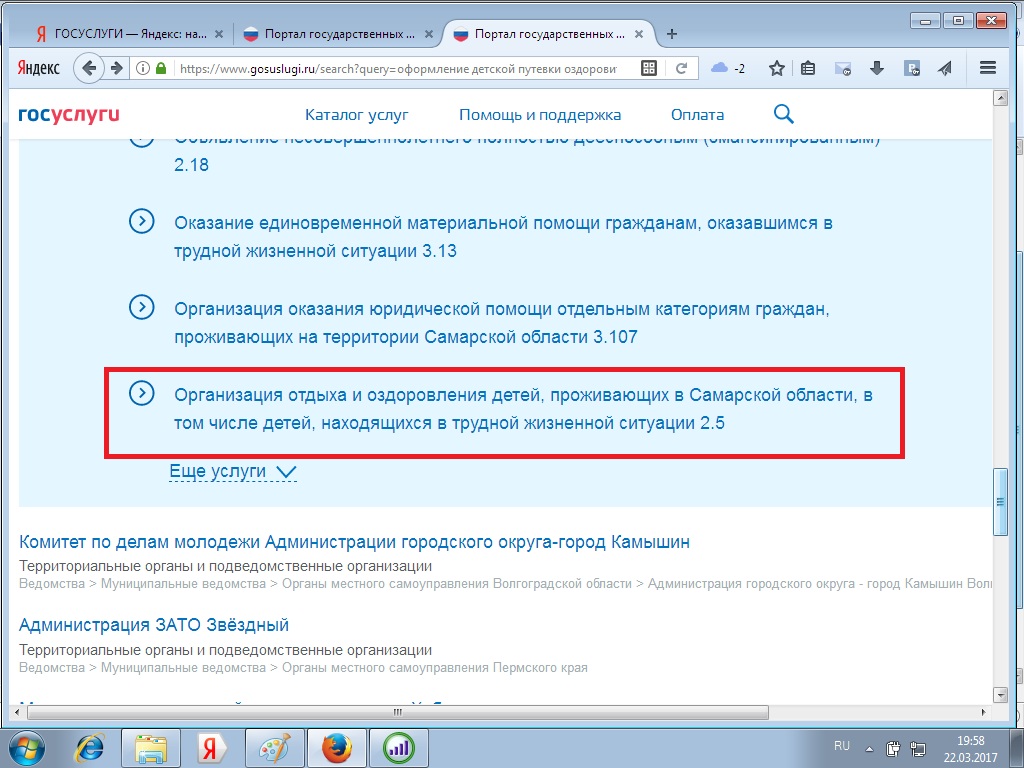 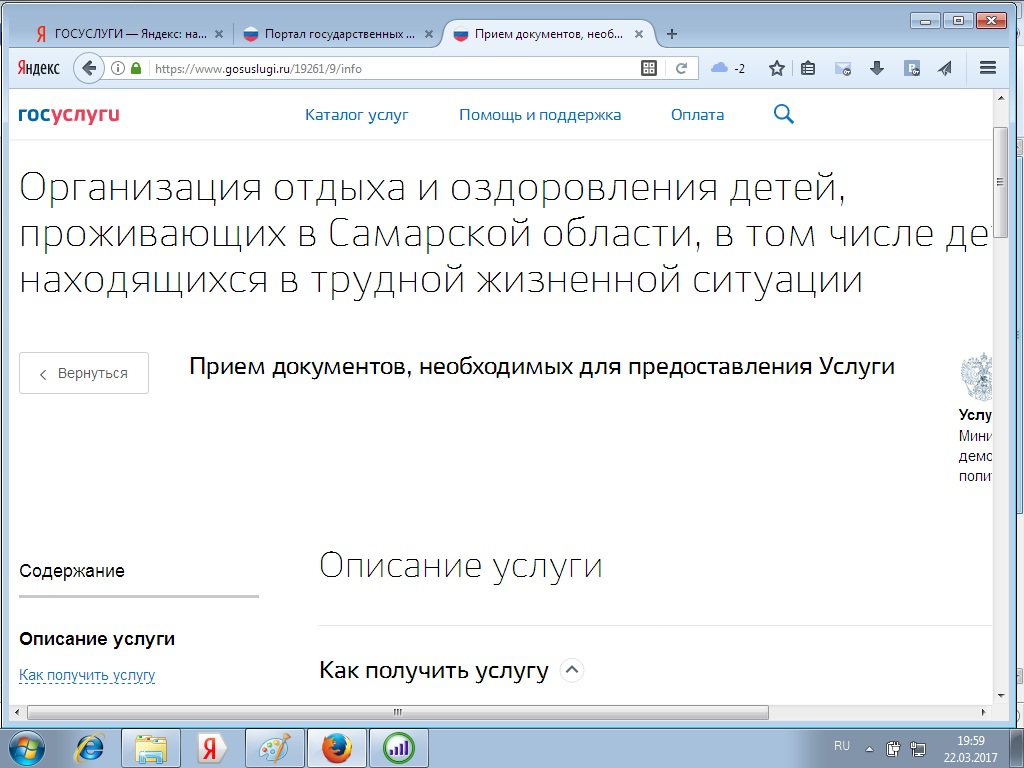 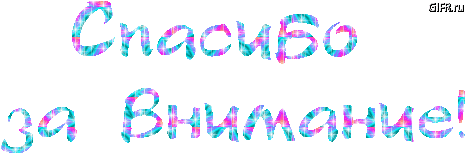